와인 전문 기업 ㈜에프엘코리아                            브랜드 문의 02)449-3151
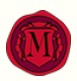 BRAND STORY / 브랜드 스토리
이탈리아 토스카나 볼게리(Bolgheri)의 작은 마을 해안 가에 위치하고 있는 마세토 와이너리는 2012년부터 유기농법으로 재배를 전환하면서 더욱 뛰어난 품질을 창조하고 있습니다. 
극히 한정적인 생산량이 전 세계 70개 나라에 수출되고 있으며, 마세토 와인에 대한 이해가 높은 선별된 보르도 네고시앙을 통해서 공급되고 있습니다. 현재 첫 빈티지부터 주요 와인 평론가들로부터 90+ 중후반의 높은 평가를 받고 있는 인상적인 와인입니다.
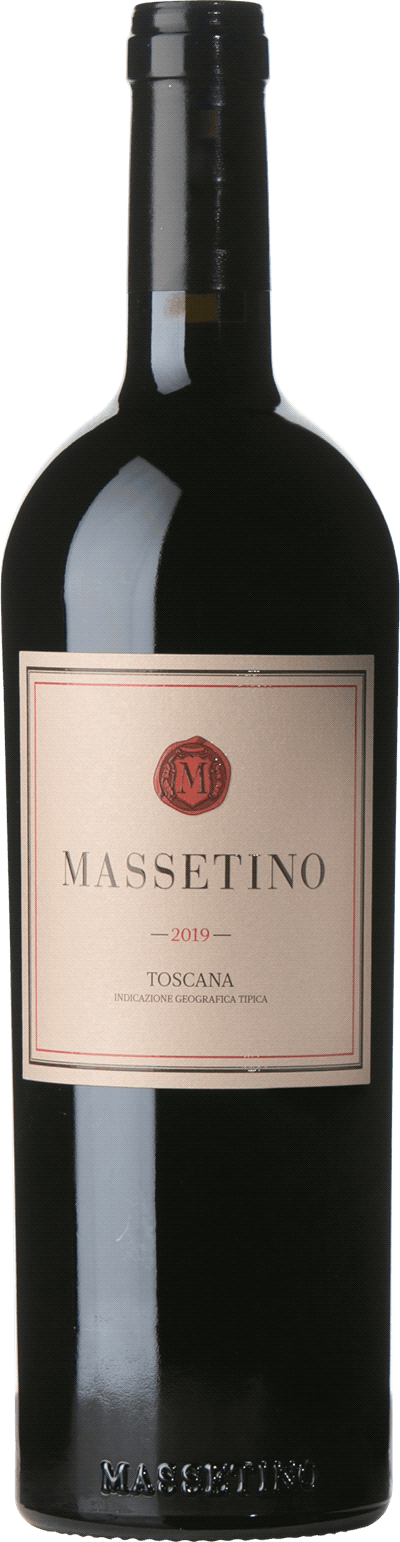 PRODUCT INTRODUCTION / 제품 소개
마세티노 2019 (Massetino) 
생산지역 : Tuscany IGT
포도품종: Merlot 97%, Cabernet Franc 3%
생동 감 있는 짙은 레드
오크 힌트에 검은 과실 류의 아로마
풍부한 맛과 밸런스, 산도, 탄닌이 보여주는 조화
12개월 오크, 3개월 병 숙성 후 출하

SELLING POINT / 주요 판매 포인트 및 한 줄 평
프랑스 페트루스에 비교할 만한 등급 외 분류 프리미엄 와인 마세토의 세컨라벨
Awards
Wine Advocate 95, Decanter 95, Jeb Dunneck 94
이탈리아의 페트루스 
마세토 세컨라벨